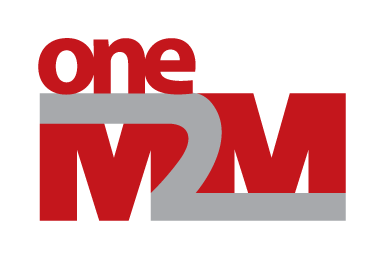 WG5 - MAS Progress Report at TP #15
Group Name: WG5 MAS (Management, Abstraction & Semantics)
Source: Yongjing Zhang (Huawei, WG5 Chair)
Meeting Date: 2015-01-19 to 2015-01-23
Agenda Item: TP#15, Item 11, Reports from Working Groups
Issues for DECISION in TP
CR PACKs for TP APPROVAL
TS-0005: Management enablement (OMA)

Output  version:  v1.0.0
TS-0006: Management enablement (BBF)

Output version: v1.0.0
2
Issues for DISCUSSION in TP
Issue 1:<text>
Issue 2:<text>
N/A
3
Items for INFORMATION
N/A
4
Highlights
TS-0001 Functional Architecture
Address external comments
Agreed contributions by WG2/WG5:



TS-0007 Service Component
Editor’s note cleanup
Agreed contributions by WG2/WG5 :
5
Highlights
TS-0005: Management enablement (OMA)
Editor’s note cleanup
Additional mapping to LWM2M on CMDHpolicies
Agreed contributions:






Output version: v1.0.0
Current status: draft (95%)
6
Highlights
TS-0006: Management enablement (BBF)
Editorial changes
Agreed contributions:



Output version: v1.0.0
Current status: draft (95%)
7
Highlights
TR-0007: Abstraction & Semantics TR
Status report to TP#15
Initial discussion on R2 semantic architecture,  assumptions (RDF/OWL), method of work
Clarification on different ways of interworking (abstraction-based, semantic-based)
Invited presentation on Semantic Interoperability experience by Fraunhofer IGD
Agreed contributions: (in MAS#14.3 + MAS#15)


Output version: v2.3.0 
Current status: Draft (15%)
8
Highlights
Revised WI-0017 to support home domain abstract information model (see. MAS-2015-0002R06)
9
Open Issues
N/A
10
Open Action Items
11
Next Steps – Abstraction & Semantics
Semantic capability for R2
1. take RDF/OWL as the assumption of semantic/ontology modeling language.
2. start to work in TR 0007 on 
“Semantic engine” CSF description
oneM2M base ontology
architectural high level flow and examples about semantic enhancement and impact to other CSFs.
3. bring TR0007 to ARC WG for common understanding
4. setup normative WI (by TP#16) and develop technical details in MAS jointly with ARC/PRO (as did for Management)
5. take specific examples (e.g. ETSI SAP and W3C SSN) to validate the semantic work for interworking with verticals
12
Next Steps – Abstraction & Semantics
Work on New WI: Generic Interworking
Work on New TR: Home Domain Abstract Information Model under WI-0017 
TBD based on TP decision
Collaboration with ETSI SmartM2M on Smart Appliances (SAP)
E.g. use SAP ontology to check against oneM2M base ontology and generic interworking
Collaboration with HGI/BBF
Collaboration with OMA on LWM2M object registration
13
Next Meetings / Calls
Conference Calls
MAS#15.1: Monday, Feb 16, 2015, UTC 21:00-23:00? 
MAS#15.2: Monday, Mar 16, 2015, UTC 21:00-23:00? 

Face-to-Face
MAS#16.0: March23-27, Sophia Antipolis, France
14
Thank You!